TCP Extended Option Space in the Payload of a Supplementary Segment
draft-touch-tcpm-tcp-syn-ext-opt-00
Jul’14, IETF 90 - Toronto

Joe Touch, USC/ISI
Bob Briscoe, BT (presenter)
Ted Faber, USC/ISI
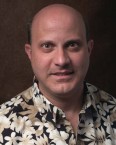 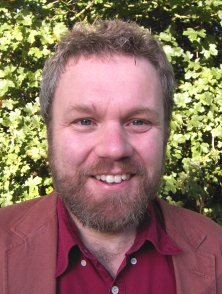 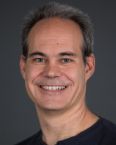 7/17/2014
7/17/2014 10:34 AM
1
1
Overview
Two separate problems
Extended data offset (EDO)
proposed as PS
Simple option to extend the data offset post-SYN
Easy to enable/disable system-wide or per-conn.
SYN extended option space (SYN-EOS)
proposed as Experimental
More complex
Independent mechanism
Extends SYN using a supplemental segment
Successful SYN-EOS implies EDO
this doc
7/17/2014
2
(Similar) Motivation
SYN option space use increasing
More options
Larger options (TCP-AO, MPTCP, TFO)
Current desire to combine large options
Current use
SYN - typical total 19B
SACK-ok (2), Timestamp (10), Window Scale (3), MSS (4)
Combining new options as well won’t fit 40B limit
TCP-AO (16), MPTCP (12), TFO (6-18)
Negotiation
Trivial after initial SYN
Cannot extend SYN in a single, backward-compatible segment
7/17/2014
3
Key Components
Two approaches in one doc
WG to eventually decide which goes forward (or both)
Both add a supplemental segment
Extra option space in payload of supplemental segment
Large amount of effective SYN option expansion
Shared properties
Initial SYN includes SYN-EOS request
Upgraded servers delay SYN/ACK until both segments are received
One SYN/ACK with SYN-EOS option ACKs both segments
Backward compatible
Robust to random loss, duplication, reordering
7/17/2014
4
Two solutions
Out-of-Band (OOB)
Dual-SYN (DS)
Supplemental segment:
(!SYN && !ACK) flags
Same ISN, addrs, ports
Features
Looks like out-of-band data
RFC793 requires it be silently dropped
Fate sharing with initial SYN for both port block and redirection
Flaws
Leaks through SYN-blockers
Fails if first through NAT
Supplemental segment:
Second initial SYN (SYN-C)
Same addrs & dest. port, but different source port
Additional Conn. ID (CID) to match to initial SYN-D
Features
Client resets a 2nd SYN/ACK from legacy server
Traverses firewalls
Blocked by SYN-blockers
Any NAT traversal order
Could traverse split connections
Flaws
Lack of host & path fate sharing for port block or redirection
7/17/2014
5
Shared Issues
Order of processing options
Some options MUST be in original space, processed before merging the segments (TCP-AO)
MAY be a need to replicate some options (see draft for risks)
Process merged segments and their option space in a specific order (see draft)
Interaction with EDO
SYN-EOS negotiation implies EDO is available after initial SYN
If EDO fallback is desired when SYN-EOS fails, EDO request needs to occur in initial SYN option space
Interaction with SYN Cookies
Feasible – see draft
Possible caching as an optimization
OOB: MAY consider caching supplement received before initial SYN
DS: SHOULD cache second SYN state if received before initial SYN
Security issues with caching
Meddleboxes ;-)
Some issues that affect all options:
NAT/NAPT (compatible)
DPI (false positive or negative) – see draft for proposed partial solution
Block or remove EOS (failsafe)
7/17/2014
6
Earlier Alternatives (focus on SYN)
LO/SLO (long options/SYN long options)
SLO extends SYN
Prolongs 3-way handshake (3WHS) for extra segments
SYN/ACK can’t enter ESTABLISHED after 3WHS
because later segment options may be rejected
Either wait for 5WHS or add complex state management 
LOIC (long options by invalid checksum)
Dual SYNs, the second with invalid checksum
Second SYN won’t traverse a NAT
checksum will fail or be revised as correct
4-way handshake (Borman 5/22 TCPM post)
First SYN asks to support long options
Server reply is a SYN using long options (reverses connection)
Adds 1 RTT to client-side data latency
Not compatible with directional options (TFO) or parameterized options
Requires server expose entire option capability list to clients
7/17/2014
7
Current status
Not posted for Toronto deadline
{to be submitted by end of July | just submitted }
Request for feedback on draft-touch-tcpm-tcp-syn-ext-opt-00
Messy, but may be the only way out
OOB vs. DS vs. both?
Feedback on details and issues, please
Open issues
DS
Distinguishing the two SYNs
Length of CID field
OOB
Verification of NAT/firewall traversal
Individual draft, intended as TCPM Experimental
No known IPR
Too early to consider call for adoption ;-)
Adoption call on list soon?
7/17/2014
8